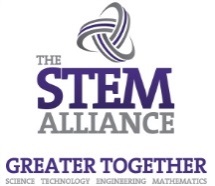 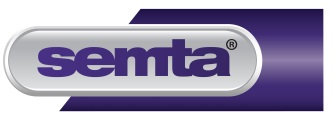 BEE-BOT
Jane Mountney
Family Learning
Sheffield City Council
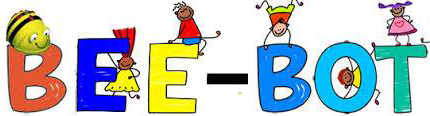 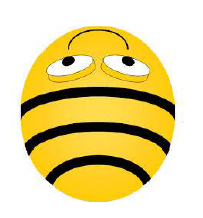 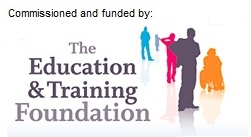 [Speaker Notes: To Print]
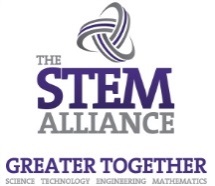 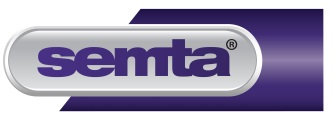 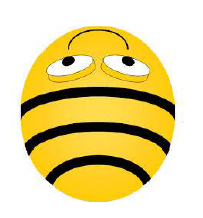 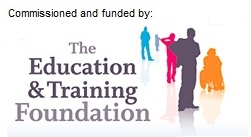 [Speaker Notes: Hidden]
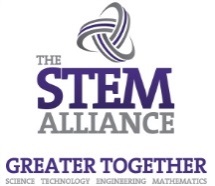 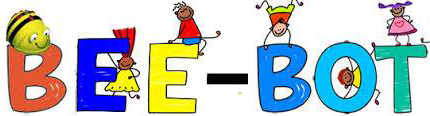 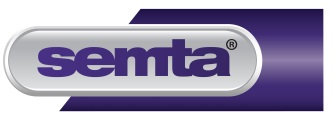 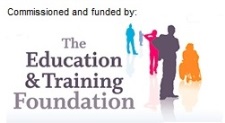 Task 1

Decide in your pairs which square will be start and which square will be finish.  Place a post-it note on each of these square to identify them.

Using your Bee Bot map out all the possible routes you could take to get from A to B
SAMPLE
EXERCISE TO BE USED ON FLIPCHARTS
[Speaker Notes: To Print]
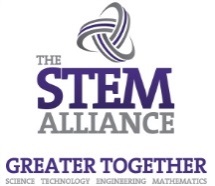 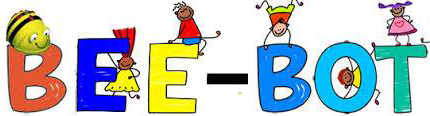 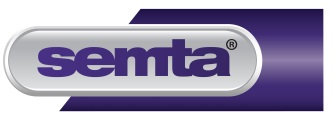 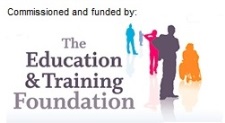 Task 2

You are now going to create an  obstacle maze course for another pair.

Using your flipchart grid decide where you will pace walls, 2 door, leave opening and block of 3 squares completely.

Now draw them onto your grid.
A wall will be represented by a solid bold black line
A door will be represented by a green rectangle with diagonal lines

Once completed you will swap your grid with another group.

Their task will be to navigate around your grid; to get from A to B without crossing any walls, stopping at doors to open them before going through.
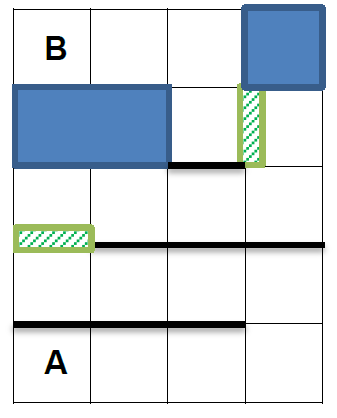 SAMPLE
EXERCISE TO BE USED ON FLIPCHARTS
[Speaker Notes: To Print]
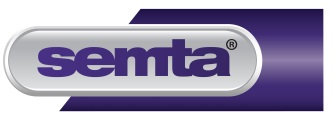 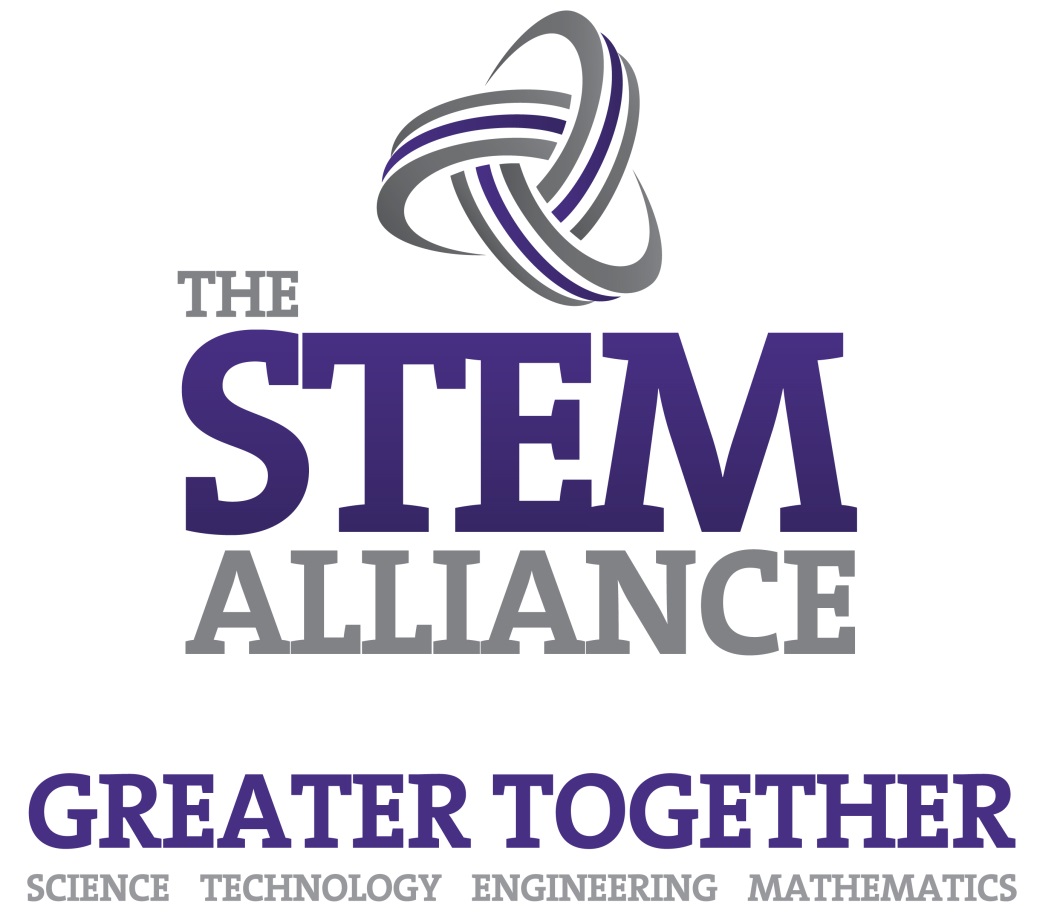 For further information please contact The STEM Alliance enquiries@STEMalliance.uk or visit www.STEMalliance.uk
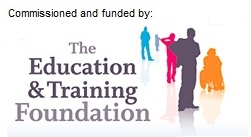